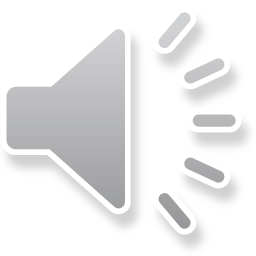 Motivación
Es una llave escencial para la supervivencia básica (fisiológica y psiquico).
Es el primer recurso pedagógico.
efectos
El impulso , la obsesión o deseo de alcanzar metas específicas.
Si la motivación  es positiva optimizamos nuestra salud física y mental.
Si la motivación es negativa tendremos complicaciones, emociones negativas, carencia de valor, frustración y descontento.
Factores
Edad
Sexo
Inteligencia
Situación social
Rasgo de la persona
Energía
Personalidad de cada alumno